Circulation Technical Group
October 11, 2024
CCS Updates
Introductions
Introductions
Name, library, your role at the library
(Optional) Book/movie/podcast/tv show/audiobook/ album you’ve enjoyed recently
Merging Patrons
Post-Migration Merging
CCS identifies patron records with duplicate barcodes and run auto-merges in cycles
   
If records do not match on key points, will exclude from merge. Reasons for exclusion include:
Last name does not match
First name does not match
City does not match 
Street number does not match
  
CCS staff will manually review and (if appropriate) merge excluded records
Post-Migration Merging
Staff will encounter patron records with duplicate barcodes during merge project

If comfortable, staff may merge duplicate patron records if you encounter them

In addition to the barcode, continue to use the general merge criteria for determining if the record should be merged (ex/ address should still match)
General Patron Record Merges
What if it appears to be the same person with two different barcodes? 

Can the patron confirm their record information? (Example: former address)
Do other fields like birthdate match?
Are there any relevant notes or blocks?
General Patron Record Merges
What if it appears to be the same person with two different barcodes? 

Can the patron confirm their record information? (Example: former address)
Do other fields like email and birthdate match?


What if the patron is not there to verify their information...
General Patron Record Merges
One or both patron records are not registered to your library

The patron records are registered to two different libraries

The patron names do not match

The patron addresses do not match
When to Merge
When not to Merge
Both patron records registered to your library

Record matches on: 
Patron's registered library
Name
Address
Birthdate (if available)
Drivers License (if available)
General Patron Record Merges
One or both patron records are not registered to your library

The patron records are registered to two different libraries

The patron names do not match

The patron addresses do not match
When not to Merge
If unable to match on the required fields, place a note on the patron(s) record(s) until you can check in with the involved libraries.
If there are any doubts...
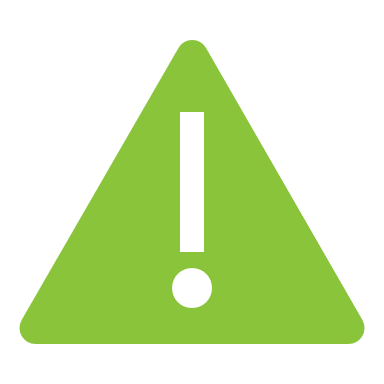 ...Err on the side of caution and do not merge. Use notes to indicate the potential duplicate and reach out to other parties as needed.
Patron Record Merge Review
Where can I find information about patron record merges?

CCS Circulation Manualhttps://www.ccslib.org/member-tools-a-z https://www.ccslib.org/training/circulation-manual 

Patron Merging Guidelines how-to pagehttps://www.ccslib.org/training/patron-merging-guidelines
Claims Review
Making a Claim
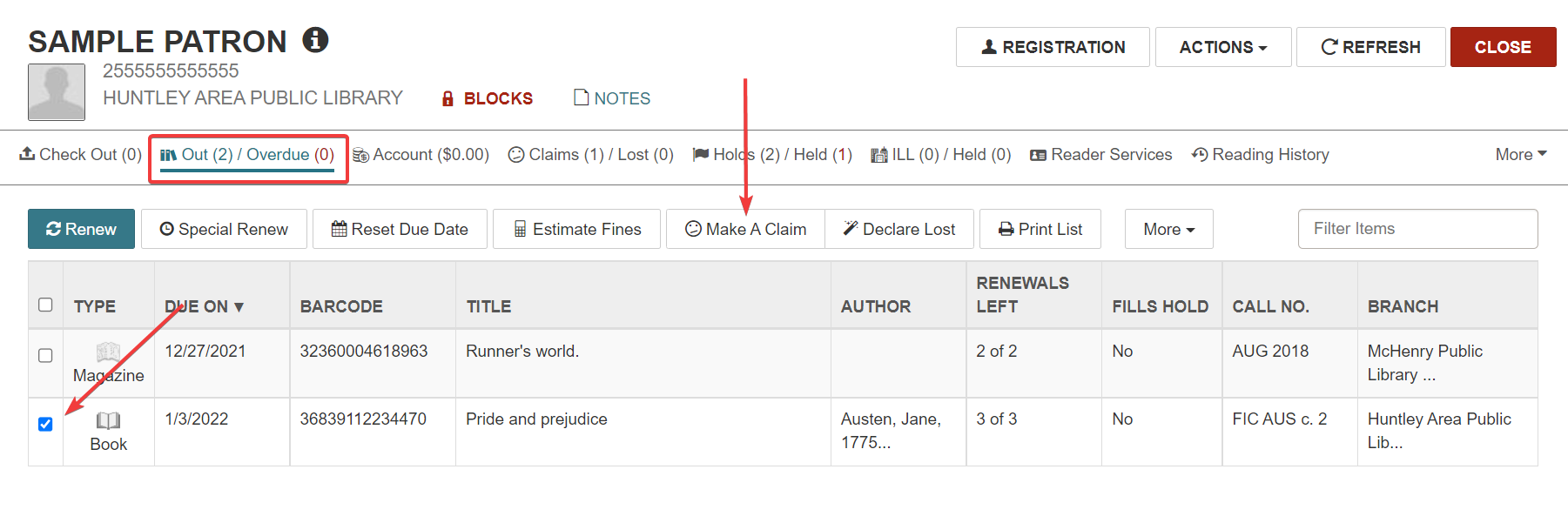 Claimed Items: Making a Claim
CCS Policies on Claims Returned
Patrons can have up to 5 current claims. They will be blocked if they exceed 5 current claims
Libraries can claim an intra-CCS loan item without consulting the owning library
Libraries will consult a Claims Returned report regularly to check for claimed items
CCS Governing Board Policies
CCS Circulation Manual
Resolving Claims
A claim will remain current until staff resolve the claims.

How are claims resolved?
The item is checked in
The item is manually declared Lost and the patron charged

What if a claim is not resolved?
If the claim has not been resolved after 1 year, CCS will delete the claimed item
Ahead of the 1 year mark, libraries can decide if they will charge the patron for the claim
Use the "Items with a Status of Claims" report to track eligible items
Claimed Items: Resolving Claims
Claims Returned Resources
CCS Circulation Manual https://www.ccslib.org/member-tools-a-z https://www.ccslib.org/training/circulation-manual 

CCS Governing Board Policies https://www.ccslib.org/governing-documents 

Claimed Items: Making a Claimhttps://www.ccslib.org/training/claimed-items-making-claim  

Claimed Items: Resolving Claimshttps://www.ccslib.org/training/claimed-items-resolving-claims
September Library Card Sign-Up Month Wrap Up
Library Card Sign-Up Month
How did your library promote September Library Card Sign-Up Month? 

Ideas for next year?
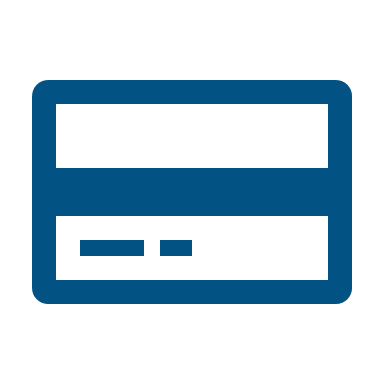 Library News
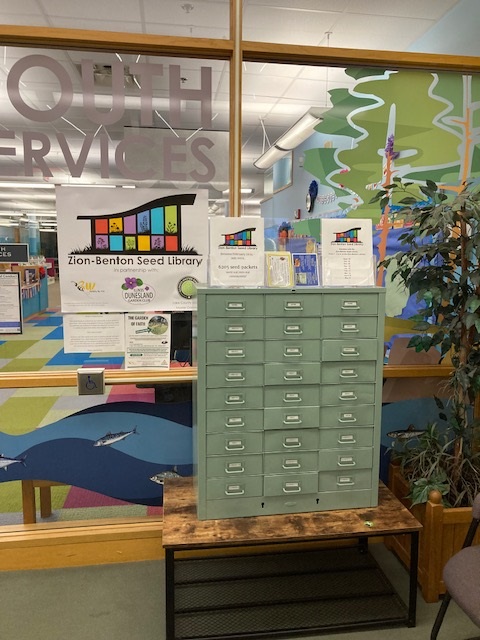 Zion-Benton Public Library's seed library